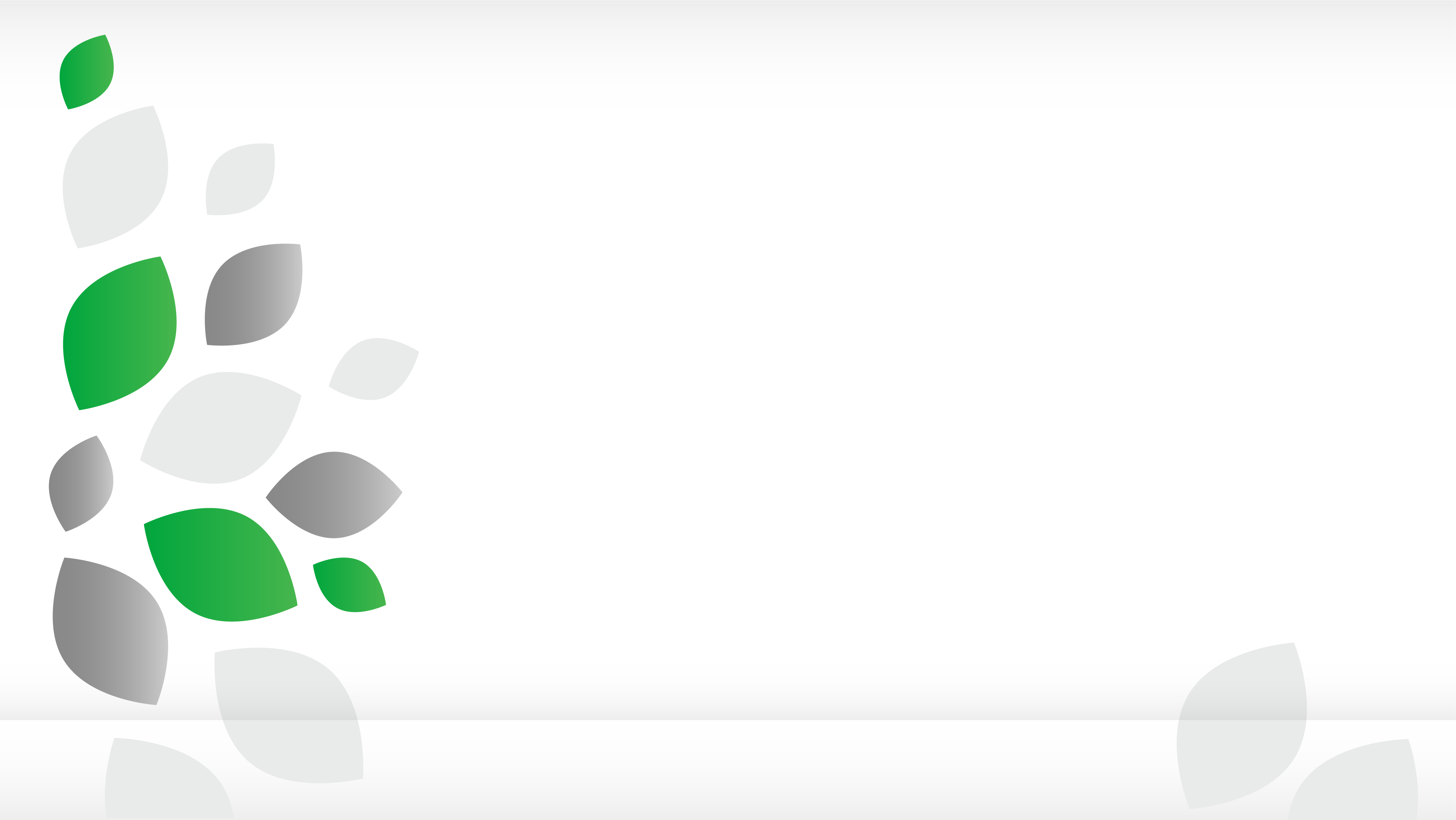 Приложение 1
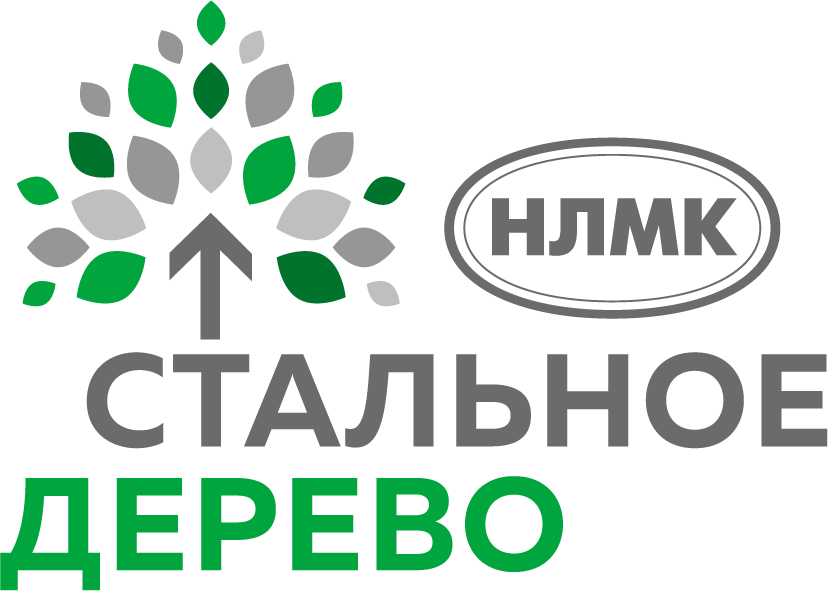 Презентация проекта на участие 
в грантовой программе «СТАЛЬНОЕ ДЕРЕВО» 20ХХ
«НАЗВАНИЕ ПРОЕКТА»
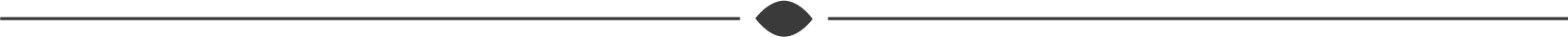 ПРОЕКТ ФАМИЛИЯ И.О.
докладчик:
Фамилия Имя Отчество
E-mail:______________
тел.: 8 (000) 000 00 00
| месяц, хххх год
Россия, 398040, г. Липецк, пл. Металлургов, 2
Факс: +7(4742) 44 11 11 ; Email: info@nlmk.com
www.nlmk.com
Россия, 398017, г. Липецк, ул. Марии Расковой, 2Б-22
Тел.: +7(4742) 44 32 28 ;  Email:  Lipetsk.miloserdie@yandex.ru
www.miloserdie.nlmk.com
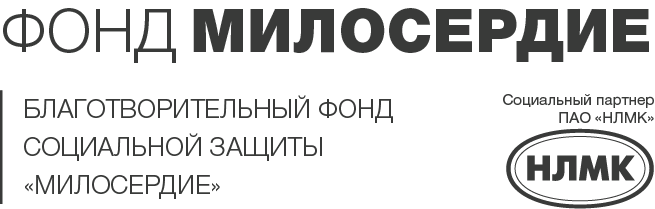 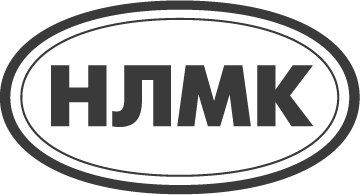 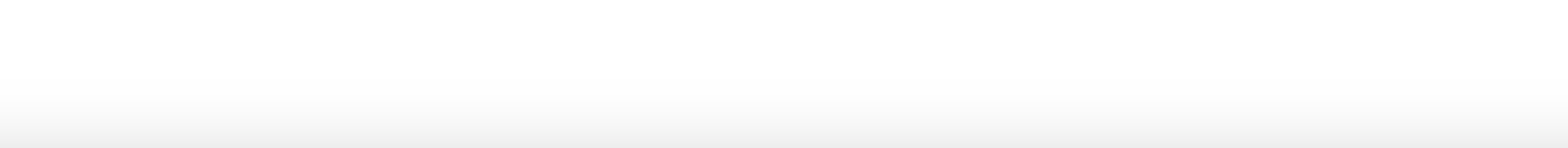 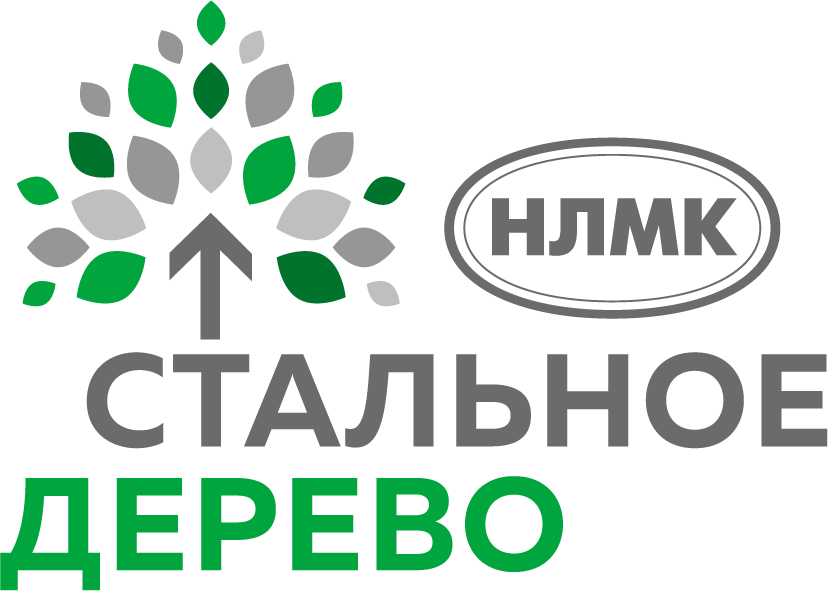 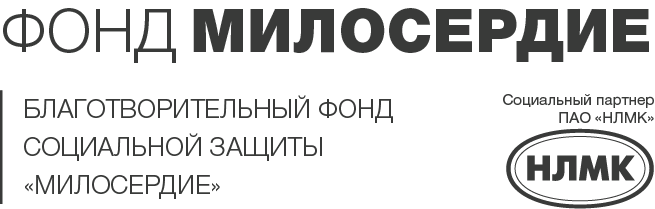 Цель проекта
Цель проекта:
Укажите, на что направлено мероприятие
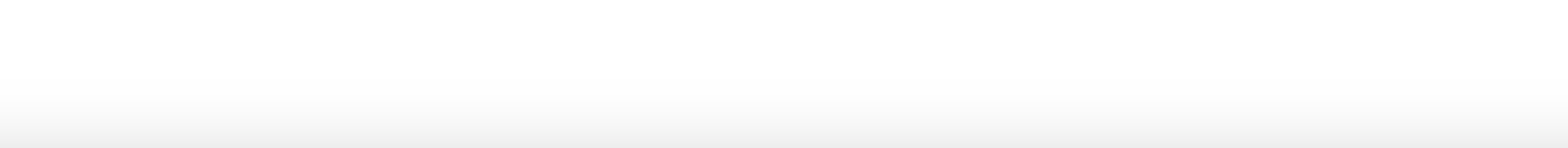 Актуальность и социальная значимость проекта:
Кратко описывается конкретные социальные проблемы, на решение которых направлен проект. Описывается круг заинтересованных сторон в решении проблемы. Приводится обоснование невозможности решения поставленной задачи без реализации мероприятия. Ценности, получаемые в результате реализации мероприятия. Описывается команда, которая будет решать данную проблему. (Если необходимо, можно сделать несколько слайдов)
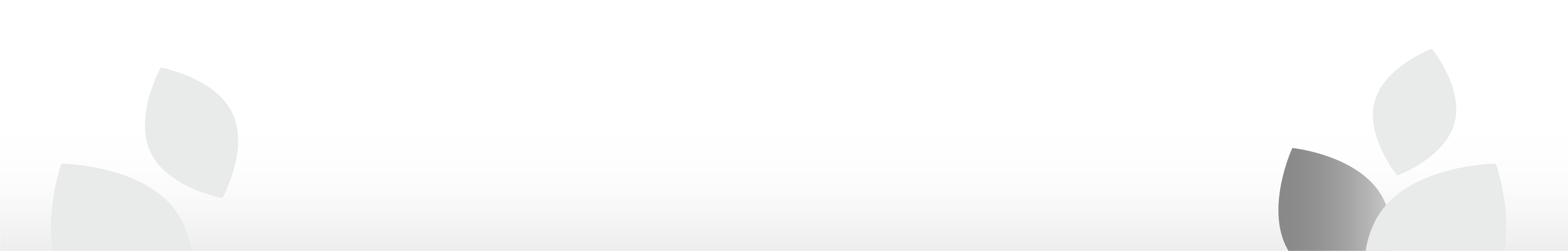 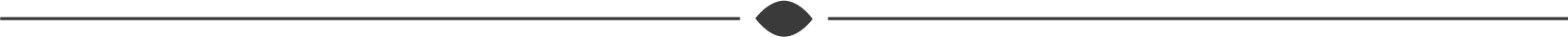 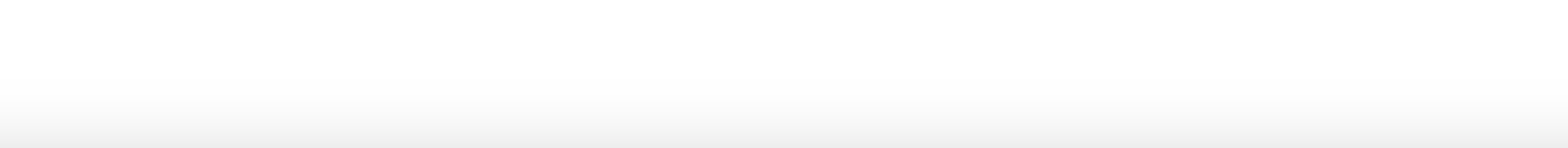 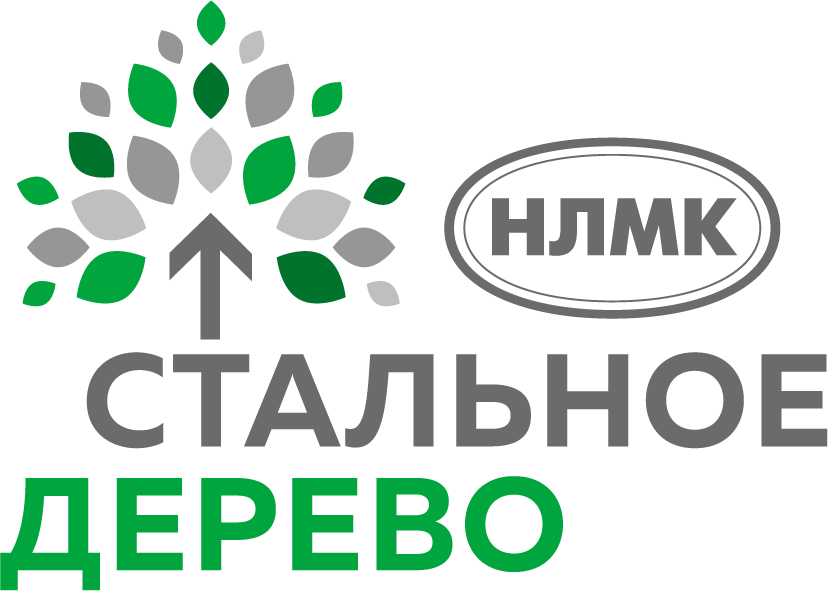 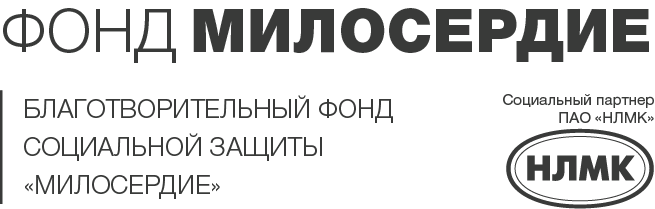 Цель проекта
Задачи:
-
Место реализации
проекта:
-
Участники проекта:
-
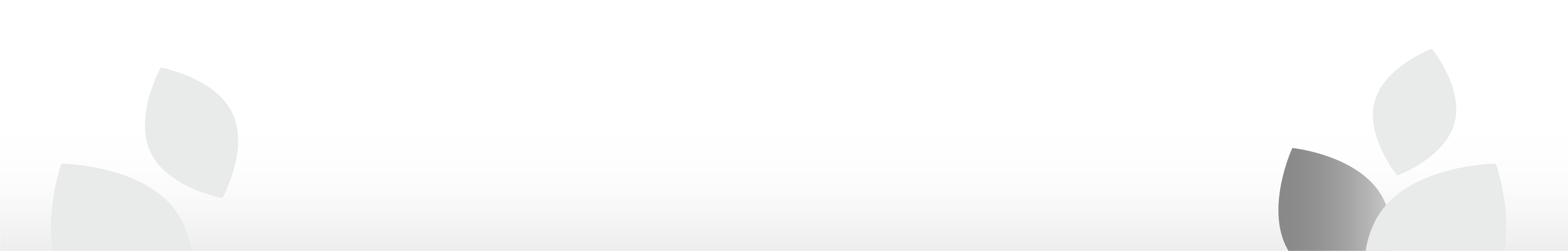 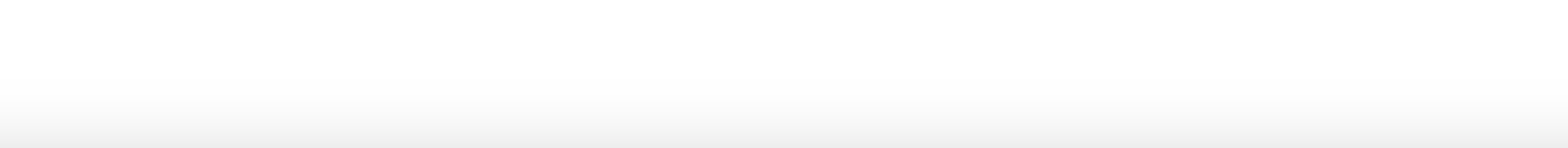 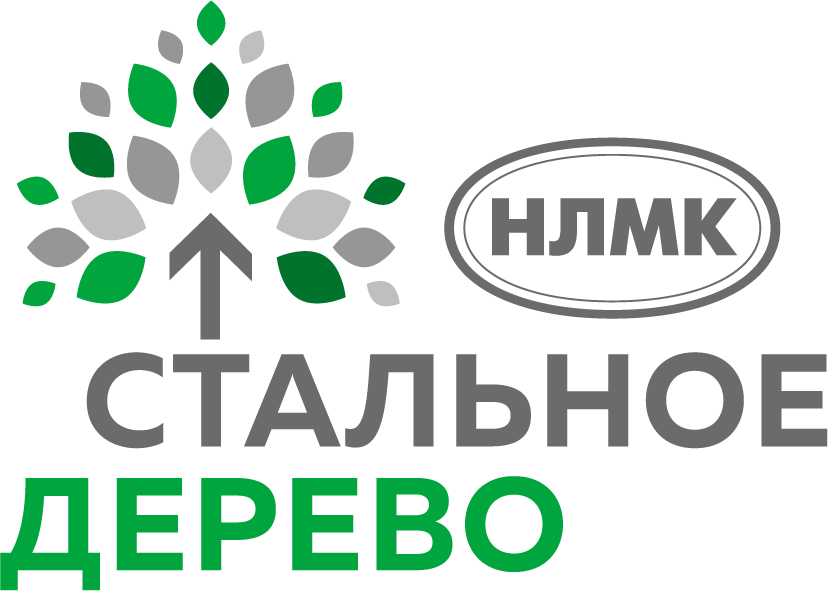 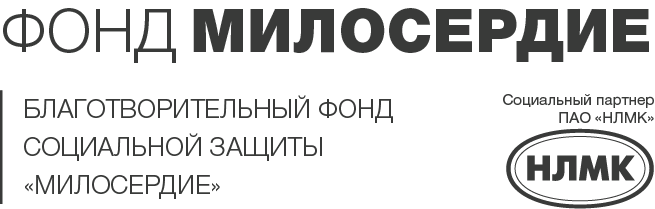 Концепция 
и альтернативы проекта
Краткое описание содержания проекта:
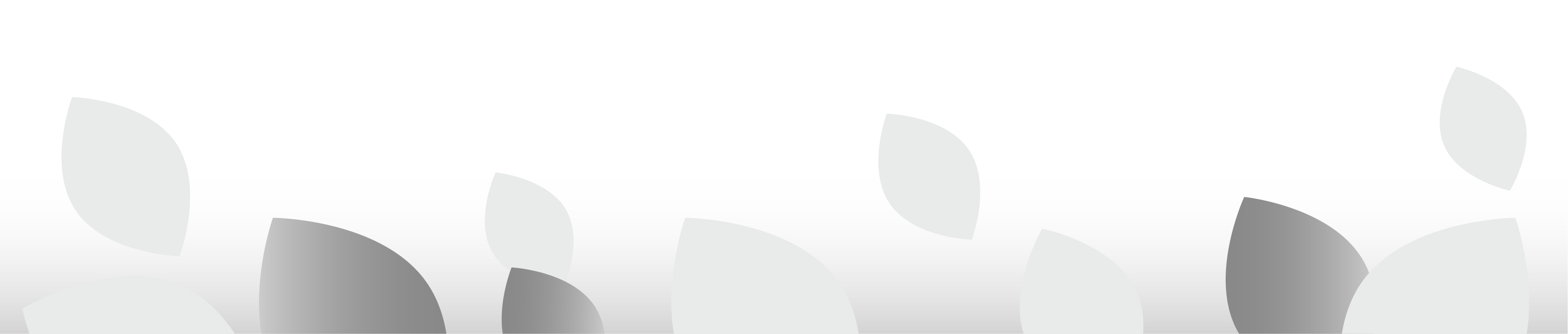 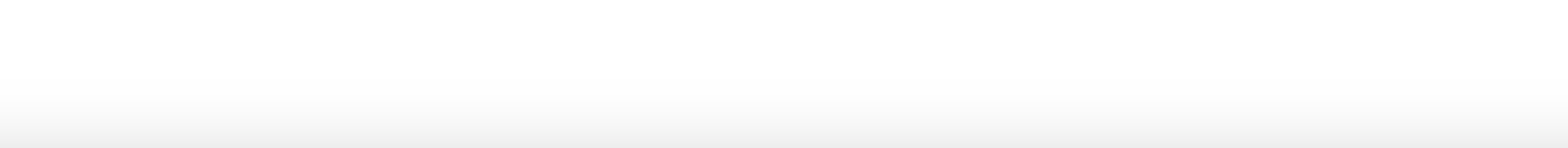 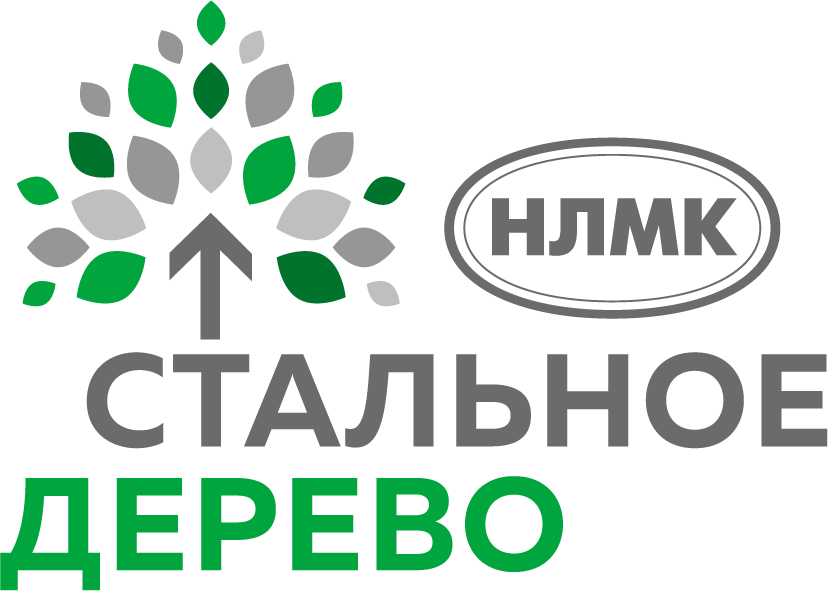 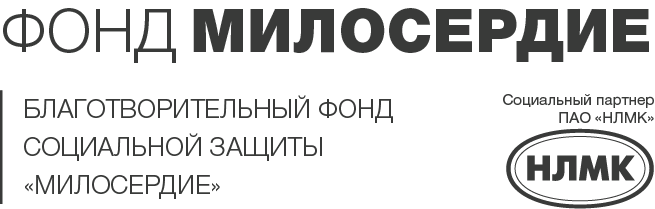 Концепция 
и альтернативы проекта
Устраняемые риски / проблемы:
-
-
-
-
-
Эффект проекта:
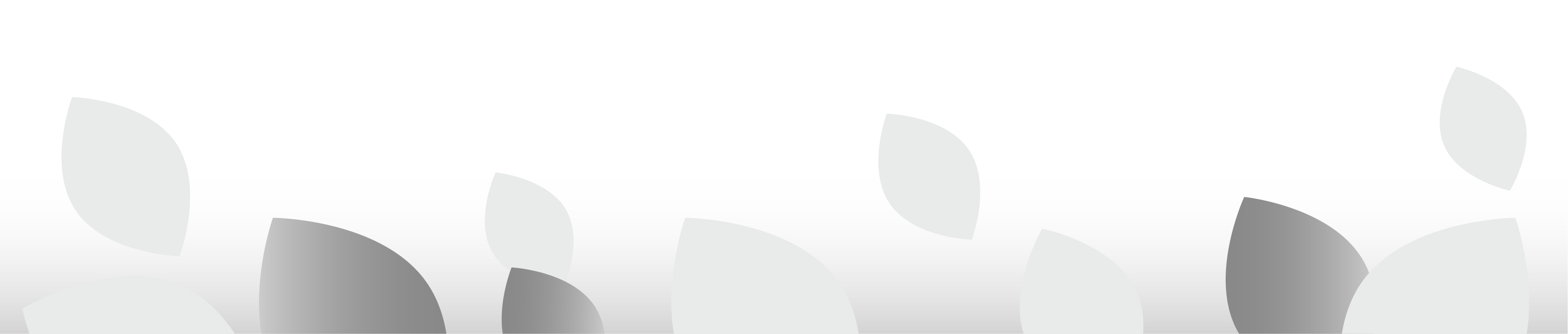 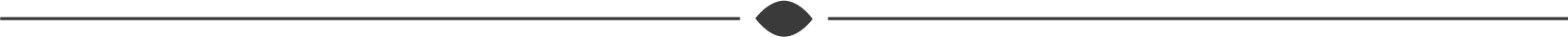 * Применяется цветовая индикация
- Улучшение показателей
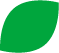 - Ухудшение показателей
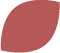 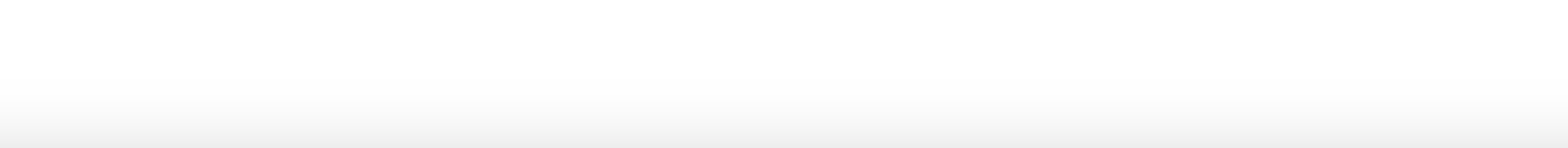 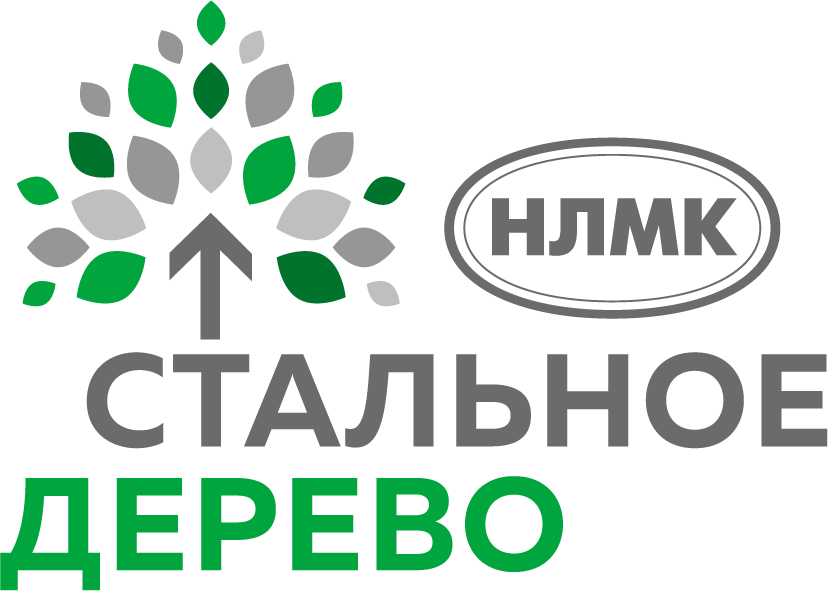 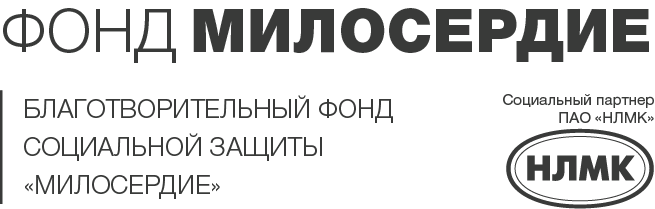 Партнёры проекта
Таблица партнёров проекта:
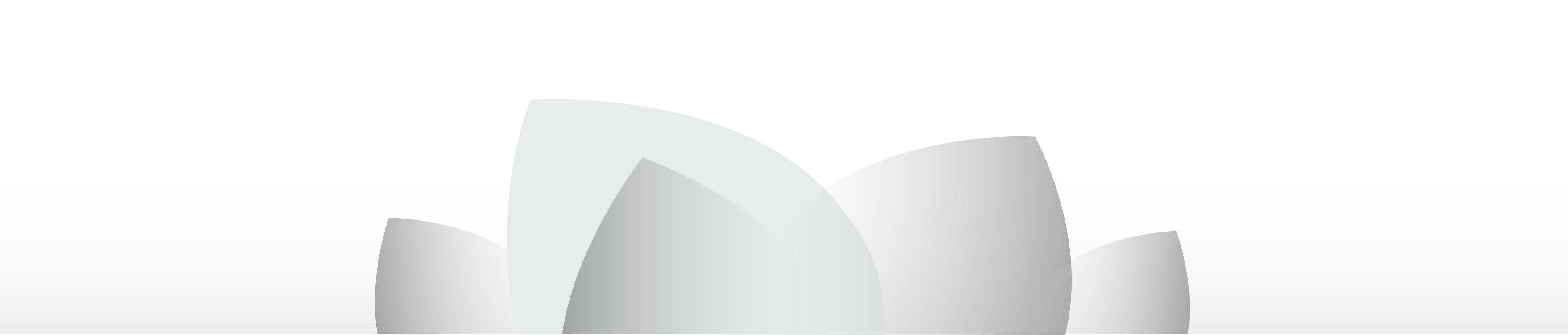 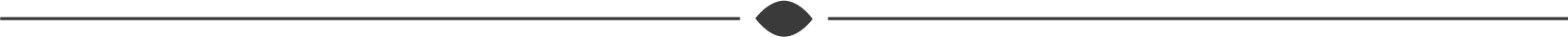 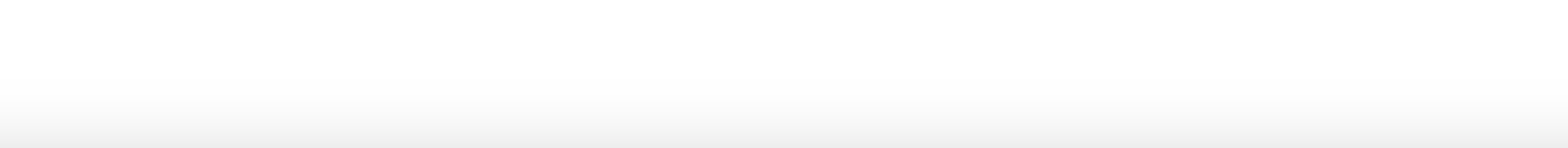 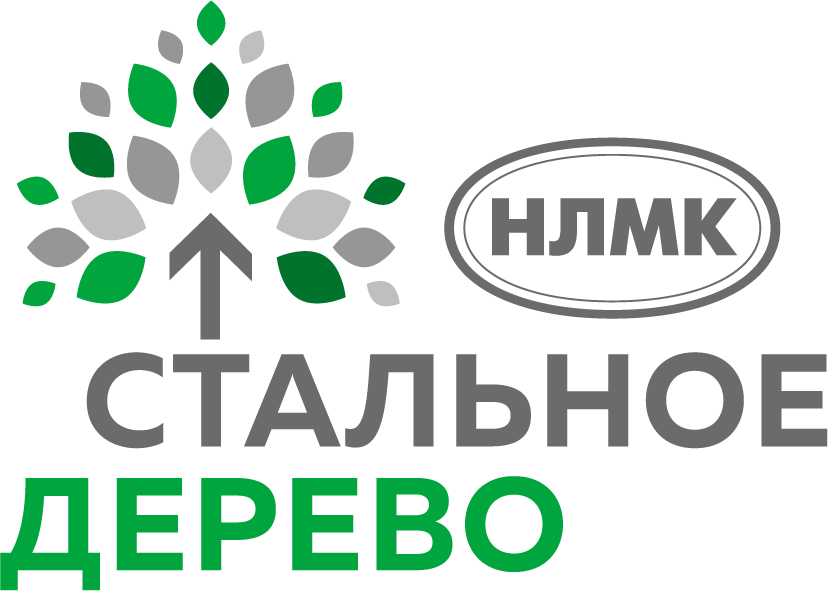 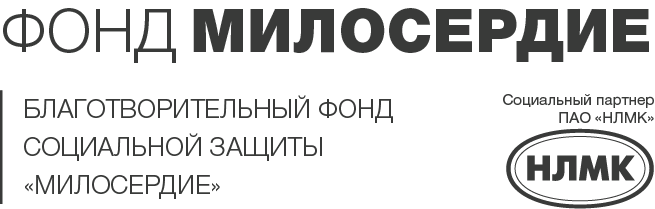 Информационное
сопровождение проекта
Взамен этого текста укажите, как будет обеспечено освещение проекта в целом и его ключевых мероприятий в СМИ, соцсетях.
Таблица информационных партнёров проекта:
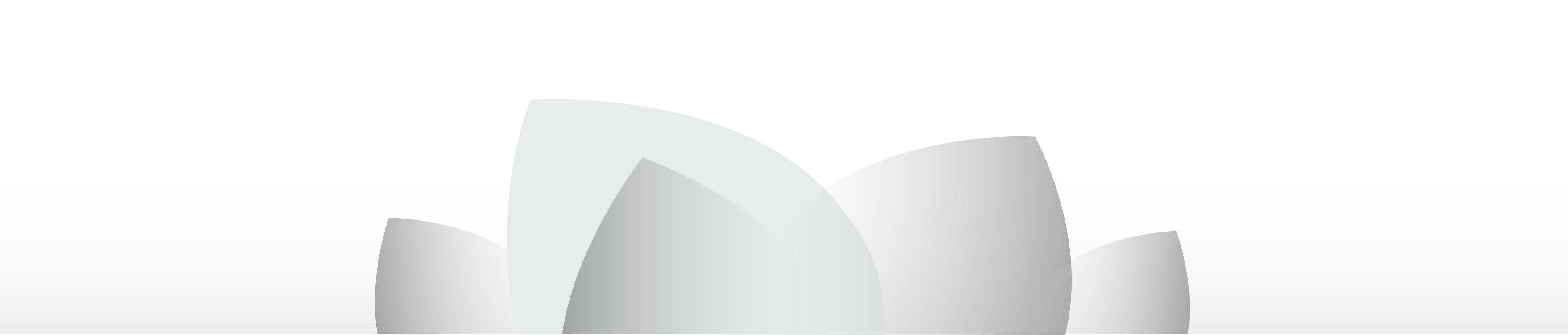 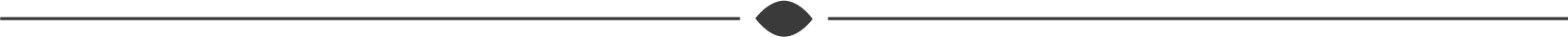 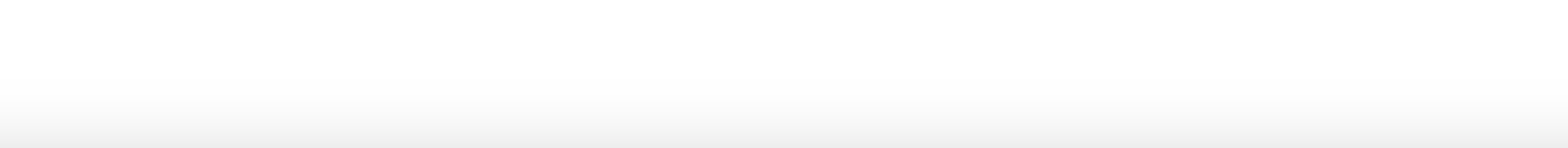 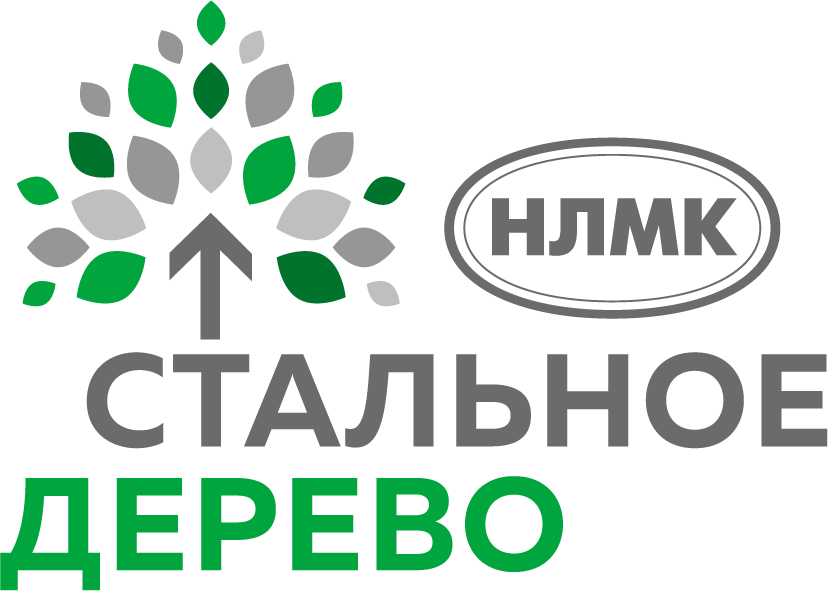 Прогнозируемый график 
реализации проекта
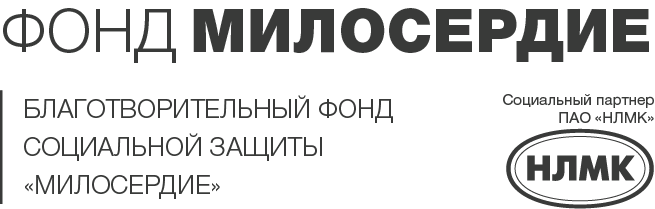 Таблица реализация проекта:
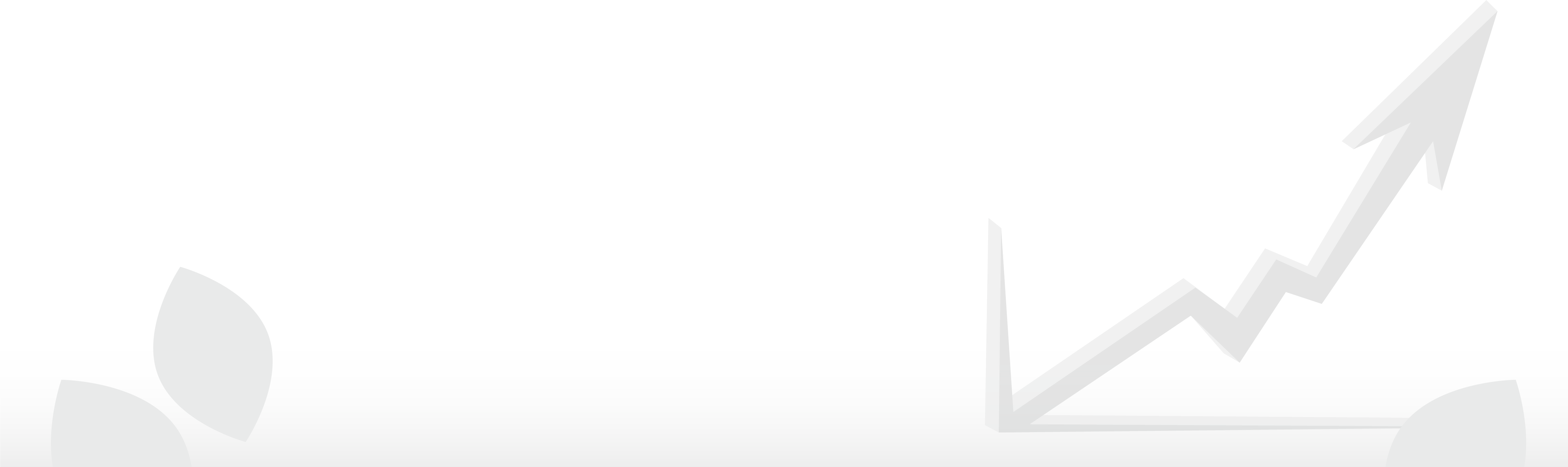 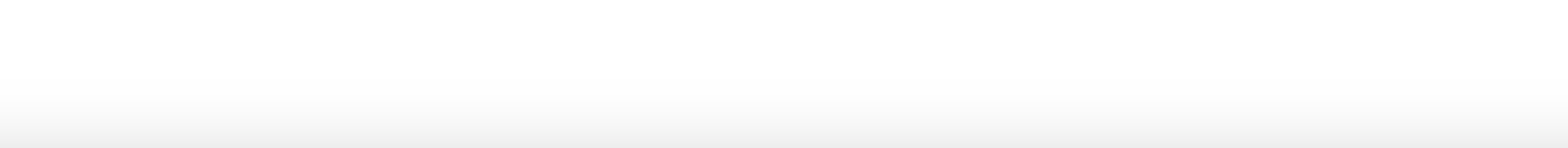 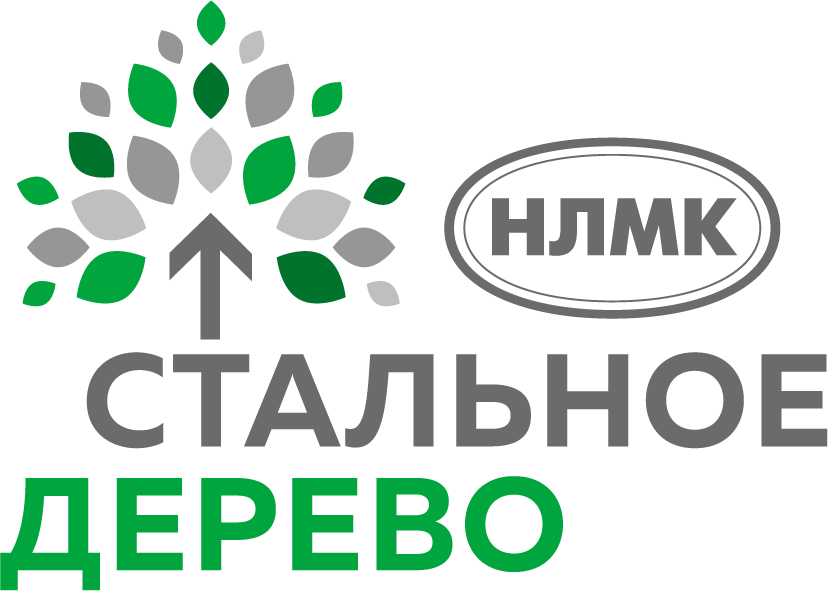 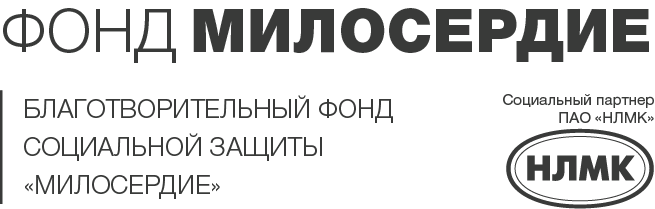 Ресурсный план проекта
Таблица используемых ресурсов:
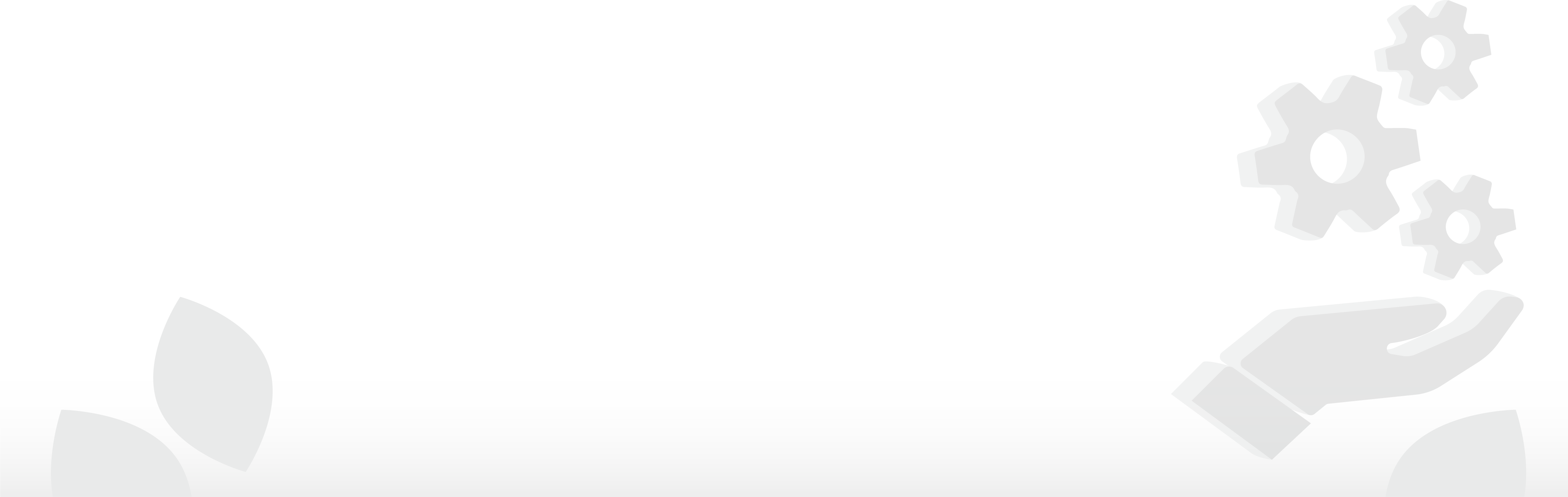 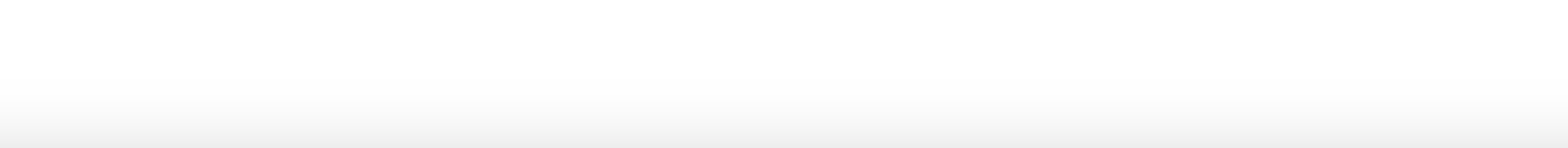 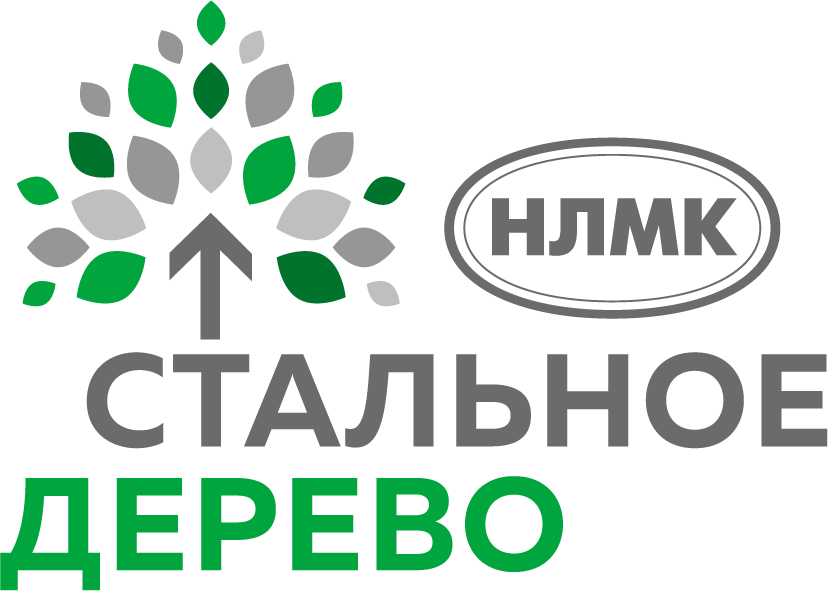 Ключевые показатели 
эффективности проекта
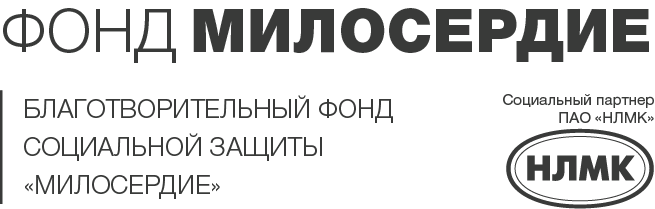 Таблица используемых ресурсов:
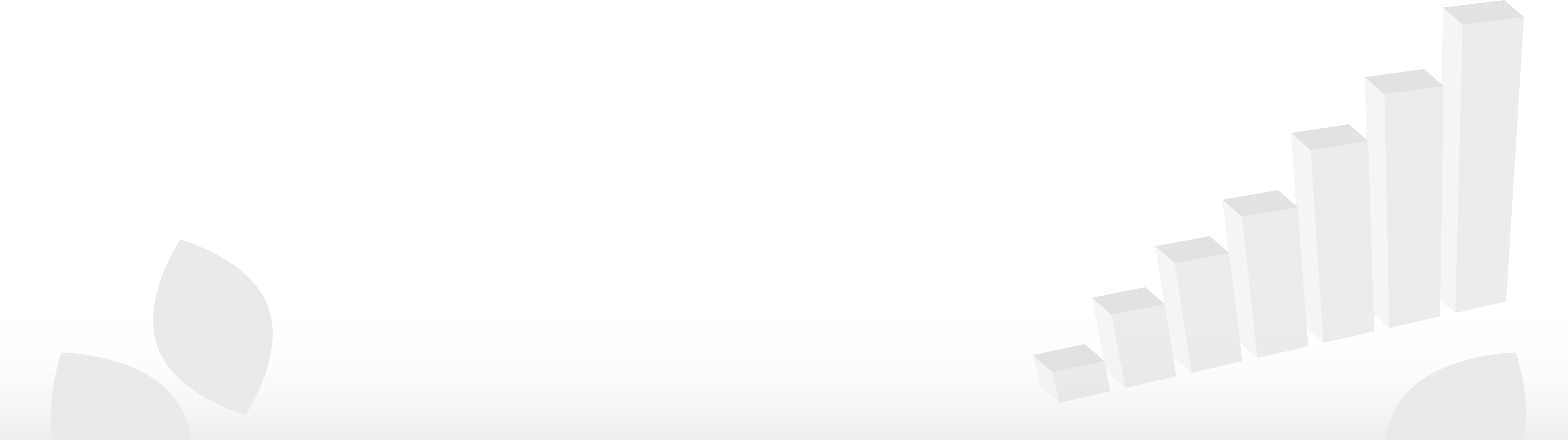 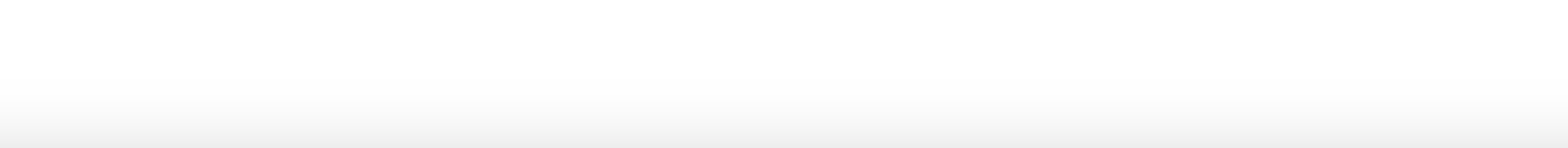 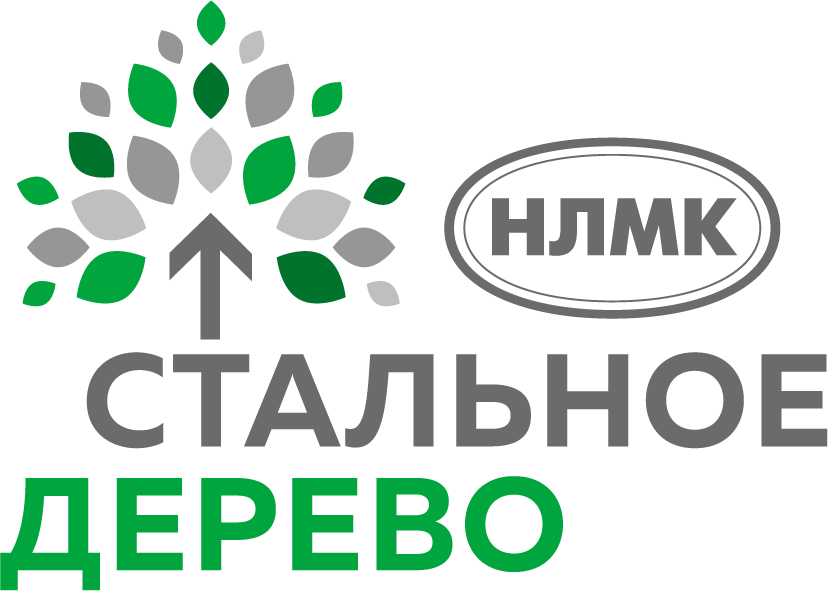 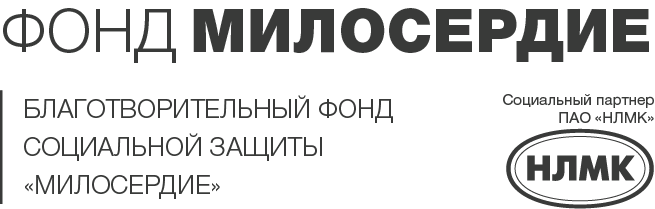 Ключевые риски проекта
Таблица ключевых рисков:
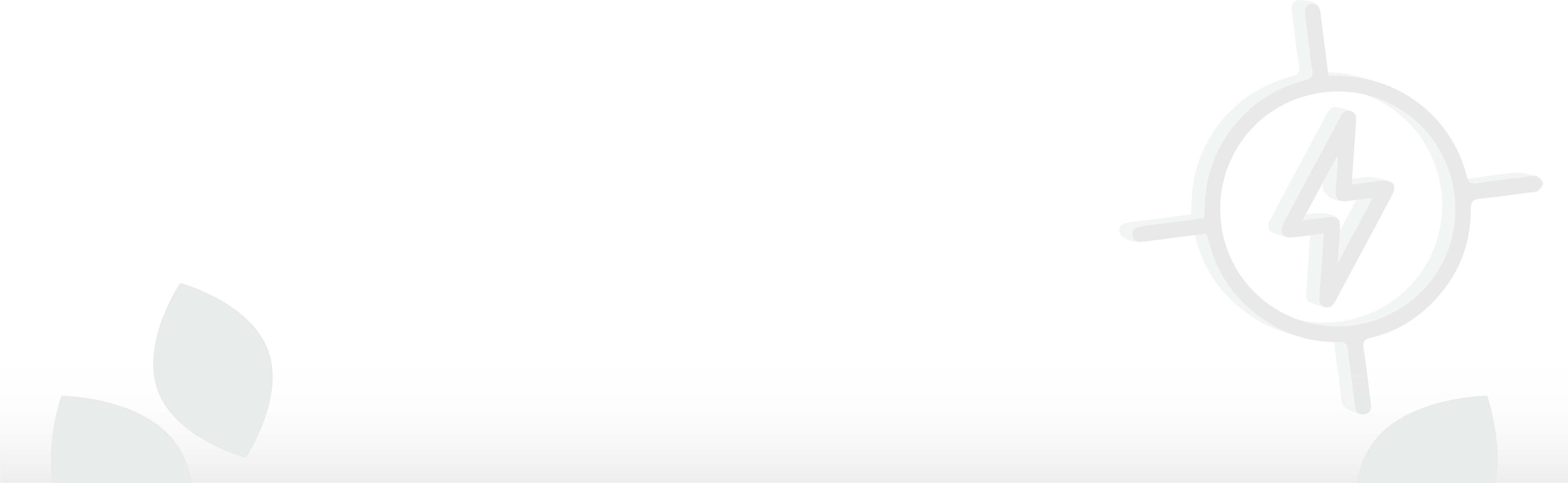 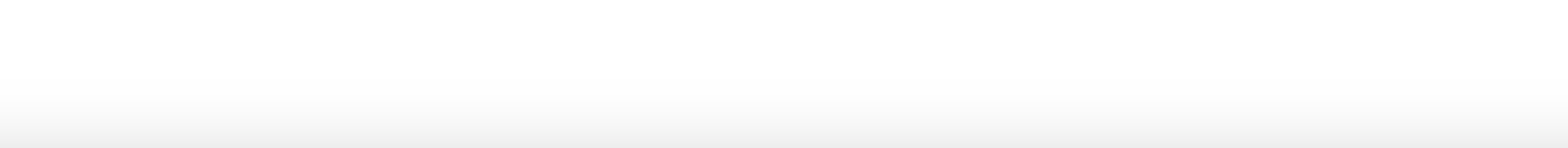 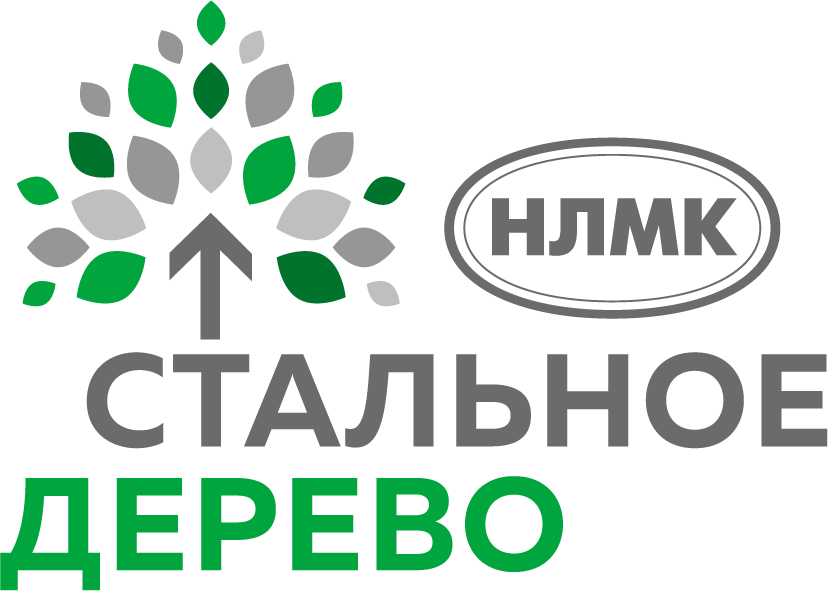 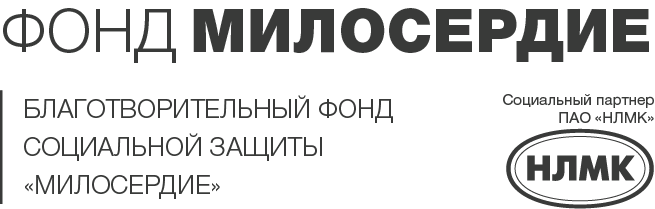 Приложения
Приводится (на усмотрение) наиболее важная информация по ключевым аспектам основных слайдов, представленных ранее:


- расчет показателей эффективности, выполненный (или согласованный);
- графические и фото-материалы;
- дополнительные сведения по наиболее важным аспектам проекта.

! Не рекомендуется включать в Приложения сканированные копии текстовых документов. В крайнем случае допускаются ключевые «вырезки» из них.
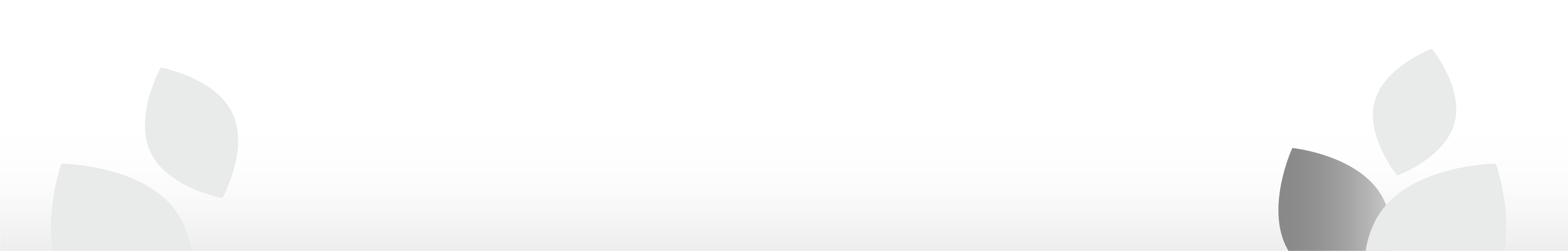